Transportation Trends Update
Transportation Commission Workshop
August 7, 2023
Overview
US total rail carloads
Commercial air service passenger counts
Vehicular traffic
2
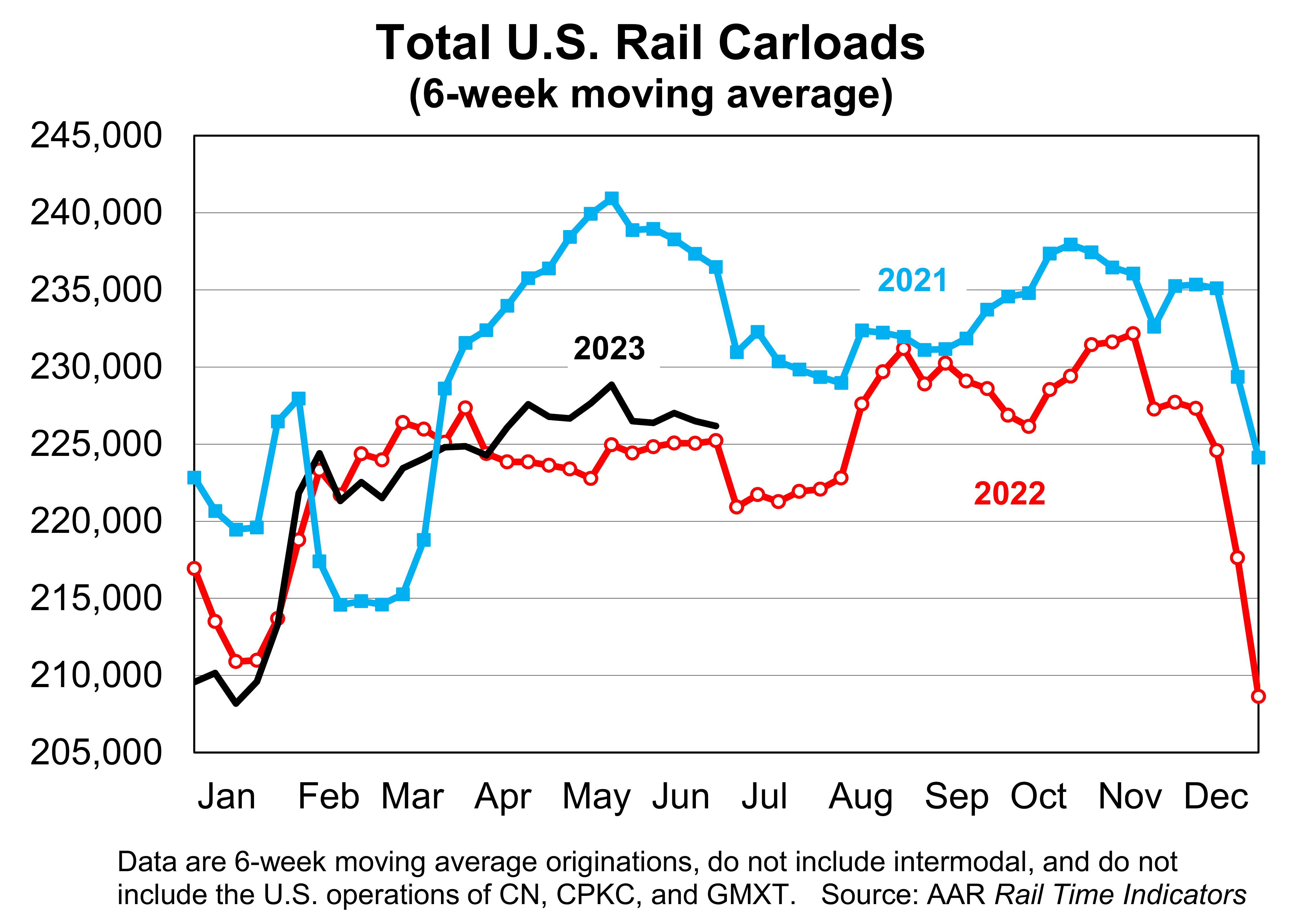 3
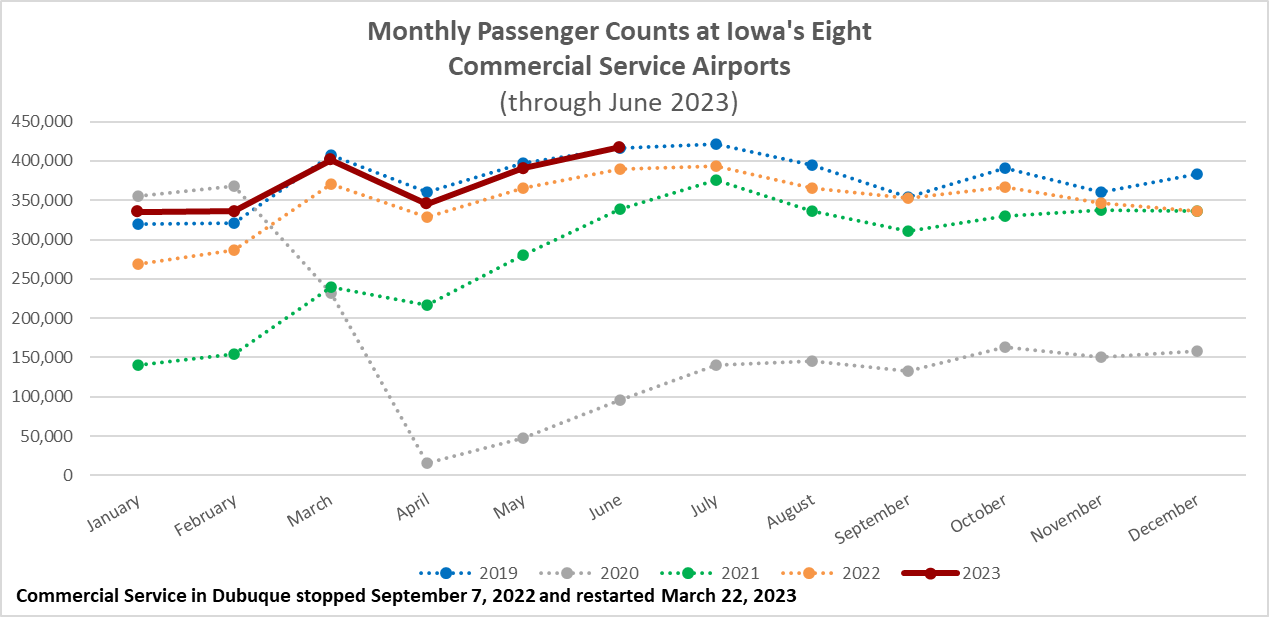 4
Monthly State Vehicle Miles of Travel
(through June 2023)
5
Questions?
6